WELCOME
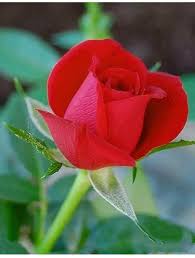 শিক্ষক পরিচিতি
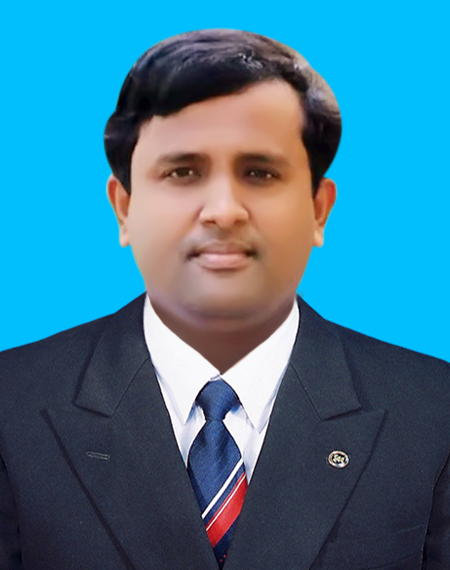 AvwZK Dj¨vn
cÖfvlK
হিসাববিজ্ঞান বিভাগ
‡`vjøvB †bvqvecyi miKvwi কলেজ
পাঠ পরিচিতিঃ
‡kÖbx : GKv`k
welq : †iIqvwgj
Aa¨vq : PZz_©
শিখন ফল
রেওয়ামিলের সংজ্ঞা বলতে পারবে।
রেওয়ামিলের উদ্দ্যেশ্যসমূহ ব্যাখ্যা করতে পারবে।
রেওয়ামিলে যে সকল ভুল ধরা পড়ে না।
রেওয়ামিল প্রস্তুতের পদ্ধতি বলতে পারবে।
রেওয়ামিলের ছক অংকন করতে পারবে।
রেওয়ামিল প্রস্তুত করতে পারবে।
রেওয়ামিলের সংজ্ঞাঃ
কোন নির্দিষ্ট হিসাব বছর শেষে খতিয়ানের জেরসমূহ নিয়ে হিসাবের গাণিতিক শুদ্ধতা যাচাই করার জন্য যে তালিকা প্রস্তুত করা হয় তাকে রেওয়ামিল বলা হয়। রেওয়ামিল মূলত কোন হিসাব নয়, হিসাবের জেরসমূহের তালিকা মাত্র।
রেওয়ামিলের উদ্দ্যেশ্যসমূহঃ
১. হিসাবের গাণিতিক শুদ্ধতা যাচাই
২. আর্থিক বিবরণী প্রস্তুতে সহায়তা
৩. সময় ও অর্থের অপচয় রোধ
৪. তথ্য সরবরাহ
৫. হিসাবের নিয়ন্ত্রণ
৬. তুলনামূলক বিশ্লেষণ
লেখার ভুল
নীতিগত ভুল
বাদ পড়ার ভুল
রেওয়ামিলে
যে সকল 
ভুল ধরা 
পড়ে না?
পরিপূরক ভুল
বেদাখিলার ভুল
রেওয়ামিলে যে সকল ভুল ধরা পড়ে না?
১.  লেখার ভুল
হিসাবে কম বা বেশী লিখা
২. বাদ পড়ার ভুল
কোন লেনদেন আংশিক বা সম্পূর্ণ বাদ পড়া
৩. বে-দাখিলার ভুল
এক হিসাবের স্থলে অন্য হিসাব লেখা
৪। পরিপূরক ভুল
একটি ভুলকে অন্য অন্য একটি ভুল দ্বারা সংশোধন করা
৫. নীতিগত ভুল
মূলধন জাতীয় হিসাবকে মুনাফা জাতীয় হিসাবে এবং মুনাফা জাতীয় হিসাবকে মূলধন জাতীয় হিসাবে দেখানো।
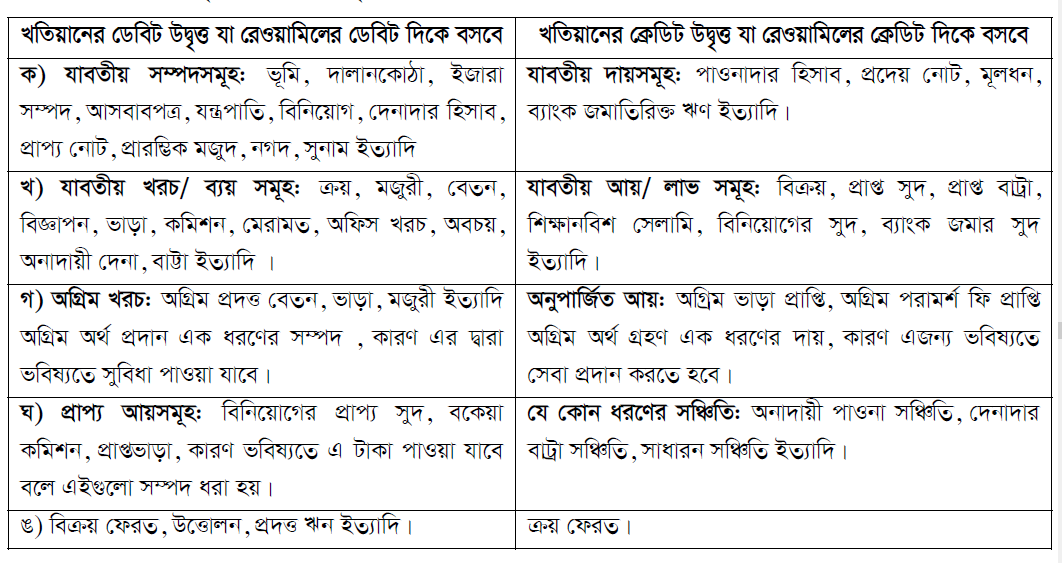 রেওয়ামিল প্রস্তুতের সংক্ষিপ্ত কৌশলঃ
রেওয়ামিলের ছকঃ
যে সকল দফা রেওয়ামিলে অন্তর্ভুক্ত হবে নাঃ
রেওয়ামিল প্রস্তুতঃ
কুমিল্লা বোর্ড ২০১৯
সমস্যা ০১
জনাব সোহেলের হিসাব বই হতে নিম্নোক্ত খতিয়ান উদ্বৃত্তসমূহ নেয়া হয়েছেঃ
করনীয়ঃ
ক। ২০১৮ সালের ৩১ ডিসেম্বর তারিখে যেসব দফা রেওয়ামিলে আসবেনা তা লিখ।
খ। সঠিক ফরমে রেওয়ামিল প্রস্তুত কর।
গ। ৩১ ডিসেম্বর তারিখে চলতি মূলধন নির্ণয় কর।
সমাধানঃ ক
যেসব দফা রেওয়ামিলে আসবেনা তা নির্ণয়ঃ
সমাধানঃ খ
জনাব সোহেল
রেওয়ামিল
৩১ ডিসেম্বর ২০১৮
সমাধানঃ গ
২০১৮ সালের ৩১ ডিসেম্বর তারিখে চলতি মূলধন নির্ণয়
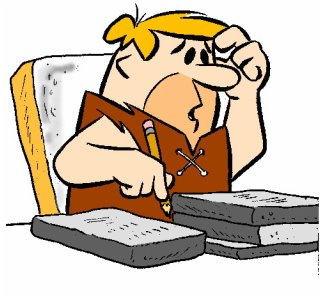 একক কাজ
রেওয়ামিল প্রস্তুতের প্রধান উদ্দেশ্য কি?
জোড়ায় কাজ
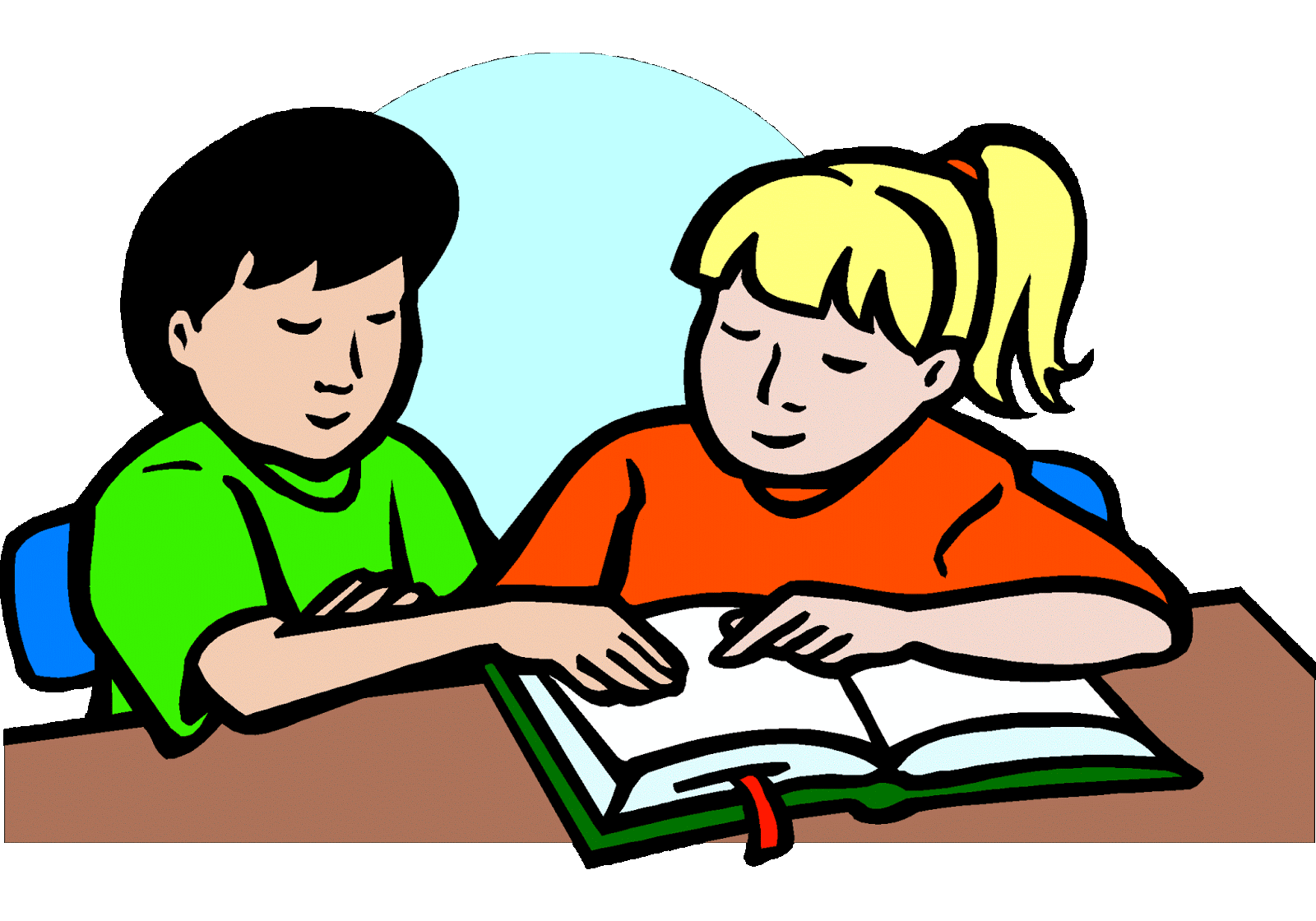 রেওয়ামিলে যে সকল ভুল ধরা পড়বেনা তা লিখ।
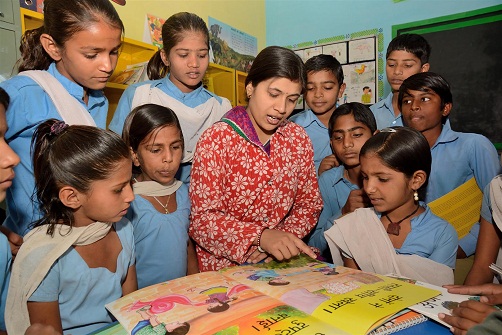 দলগত কাজ
রেওয়ামিল প্রস্তুতের সুবিধাসমূহ আলোচনা করে লিখ।
দলঃ এ
দলঃ বি
রেওয়ামিলে যে সকল দফা অন্তর্ভুক্ত হবেনা তা লিখ।
বাড়ির কাজ
জনাব হিমেলের হিসাব বই হতে নিম্নোক্ত খতিয়ান উদ্বৃত্তসমূহ নেয়া হয়েছেঃ
করনীয়ঃ
জনাব হিমেলের হিসাব বইতে রেওয়ামিল প্রস্তুত কর।
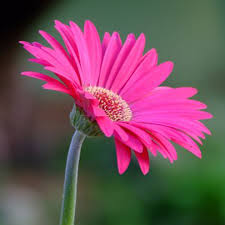